groonga 開発予報
有限会社 未来検索ブラジル
矢田 晋
いいにくの日 2011
全文検索エンジン groonga を囲む夕べ 2  #groonga
1
祝本日リリースされたgroonga 1.2.8 にはgrn_dat が含まれています
いいにくの日 2011
全文検索エンジン groonga を囲む夕べ 2  #groonga
2
[Speaker Notes: 正確には以前のバージョンにも grn_dat のコードは入っていたのですが，現在の仕様になり，実用に供されるようになったのは groonga 1.2.8 からです．]
そこで今日は皆さんにちょっと
いいにくの日 2011
全文検索エンジン groonga を囲む夕べ 2  #groonga
3
ダブル配列の話を聞いてもらいます
いいにくの日 2011
全文検索エンジン groonga を囲む夕べ 2  #groonga
4
[Speaker Notes: ダブル配列というのは grn_dat が用いているデータ構造の名称です．
一部でカルト的な人気を誇っているかもしれません．]
とりあえずgrn_dat とは何か
いいにくの日 2011
全文検索エンジン groonga を囲む夕べ 2  #groonga
5
grn_dat とは
文字列を ID と関連付けるモジュール
grn_pat, grn_hash の仲間
dat[1] == “Trebor”
dat[2] == “Werdna”
dat[“L’kbreth”] == 3
dat[“Gatekeeper”] == 4
いいにくの日 2011
全文検索エンジン groonga を囲む夕べ 2  #groonga
6
[Speaker Notes: 基本的な機能は文字列に ID を割り当てるというものですが，重要なのは ID と文字列で相互に参照できることです．]
grn_dat と仲間たち
grn_pat – パトリシアトライ
前方一致検索をサポートする

grn_hash – ハッシュ表
前方一致検索をサポートしない代わりに高速

grn_dat – ダブル配列
前方一致検索をサポートする上に高速
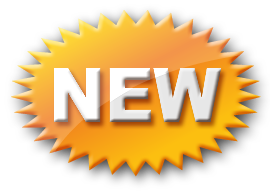 いいにくの日 2011
全文検索エンジン groonga を囲む夕べ 2  #groonga
7
[Speaker Notes: grn_pat と grn_dat が前方一致検索をサポートできるのは，どちらもトライの仲間だからです．
ちなみに grn_dat の「高速」は参照に対する評価です．
単純な追加・検索については，ハッシュ表がもっとも優秀です．]
いずれも参照ロックフリー
いいにくの日 2011
全文検索エンジン groonga を囲む夕べ 2  #groonga
8
[Speaker Notes: groonga といえば参照ロックフリーということで，groonga のコアである grn_pat/hash/dat はいずれも参照ロックフリーな実装になっています．]
grn_dat の特徴
前方一致検索と参照時間を重視
文字列更新については後述
イマココ
いいにくの日 2011
全文検索エンジン groonga を囲む夕べ 2  #groonga
9
[Speaker Notes: それぞれの特徴をまとめた表になっています．
grn_dat は参照が速い代わりに更新が遅くてサイズが大きいので，速度面で困ったとき，あるいは困ることが予想されるときに利用を検討すれば良いと思います．
文字列更新はテーブル・カラムをリネームしたいという要望から生まれた機能です．ダブル配列だから可能というものではありません．]
前方一致検索とは
Common Prefix Search
クエリの前半に一致する文字列を見つける
“北海道” ⇒ “北”, “北海”, “北海道”
用途:  クエリから索引語への分割

Predictive Search
クエリで始まる文字列を見つける
“南斗” ⇒ “南斗孤鷲拳（シン）”, “南斗水鳥拳（レイ）”, etc.
用途:  クエリの補完・拡張
いいにくの日 2011
全文検索エンジン groonga を囲む夕べ 2  #groonga
10
[Speaker Notes: 今回の発表では，説明を簡単にする目的で，Common Prefix Search と Predictive Search をまとめて前方一致検索ということにしました．]
文字列更新とは
ID を残して文字列のみを更新すること
用途:  テーブル情報の管理
Update(“Gatekeeper”, “Sorn”)
いいにくの日 2011
全文検索エンジン groonga を囲む夕べ 2  #groonga
11
[Speaker Notes: 文字列を差し替えるだけの単純な機能ですが，これのおかげでテーブルやカラムの名前変更が可能になりました．]
grn_dat の役割
grn_pat の代替として
前方一致検索が必要なとき
更新より参照の方が多いとき
メモリ使用量より参照時間を重視するとき

テーブル情報の管理に使うと
テーブルやカラムの名前変更が可能になる
MySQL で ALTER TABLE RENAME が可能になる
いいにくの日 2011
全文検索エンジン groonga を囲む夕べ 2  #groonga
12
技術的な情報がほしい方へ
grn_dat 開発のポイント
ダブル配列の参照ロックフリー化
更新の効率化
前方一致検索の効率化

参考資料
参照ロックフリーなダブル配列
http://groonga.org/ja/blog/2011/11/08/grn_dat.html
いいにくの日 2011
全文検索エンジン groonga を囲む夕べ 2  #groonga
13
[Speaker Notes: 参考資料に書いてある内容は，本来は参照ロックフリーでないダブル配列をどうやって参照ロックフリーにしたのか，参照ロックフリーにすることで悪化した更新効率をどうやって補っているのか，ダブル配列の苦手な Predictive Search をどうやって効率化したのかというものです．]
そろそろ説明は終わりにして
いいにくの日 2011
全文検索エンジン groonga を囲む夕べ 2  #groonga
14
見せてもらおうか新しいモジュールの性能とやらを
いいにくの日 2011
全文検索エンジン groonga を囲む夕べ 2  #groonga
15
[Speaker Notes: ベンチマークに入りますよの合図です．]
ベンチマーク（準備）
データ
jawiki-20111111-all-titles-in-ns0
先頭の 100 万件を使用
構築・参照方法
ランダム順に登録
ランダム順に登録文字列を参照
計測方法
試行回数 11 で中央値を採用
いいにくの日 2011
全文検索エンジン groonga を囲む夕べ 2  #groonga
16
[Speaker Notes: 日本語 Wikipedia のタイトル一覧を利用しました．
ウィキペディア創設者ジミー・ウェールズからのお願いを無下にすることはできません．]
ベンチマーク（参照時間）
grn_dat
速い
いいにくの日 2011
全文検索エンジン groonga を囲む夕べ 2  #groonga
17
[Speaker Notes: grn_dat は grn_pat の代替としての役割を持つので，grn_pat（青）と grn_dat（緑）を比較してください．
下にあるほど高速です．]
ベンチマーク（構築時間）
grn_dat
遅い
いいにくの日 2011
全文検索エンジン groonga を囲む夕べ 2  #groonga
18
[Speaker Notes: grn_dat は参照の割合が多い用途に使いましょうということを示す実験結果です．]
ベンチマーク（サイズ）
grn_dat
大きい
いいにくの日 2011
全文検索エンジン groonga を囲む夕べ 2  #groonga
19
[Speaker Notes: メモリ消費が気になるときは grn_pat を使った方がいいですよということを示す実験結果です．]
まとめると前方一致検索ができて参照時間に優れる
いいにくの日 2011
全文検索エンジン groonga を囲む夕べ 2  #groonga
20
そういえば
いいにくの日 2011
全文検索エンジン groonga を囲む夕べ 2  #groonga
21
「groonga 開発予報」というタイトルでした
いいにくの日 2011
全文検索エンジン groonga を囲む夕べ 2  #groonga
22
検討中の内容を紹介します
いいにくの日 2011
全文検索エンジン groonga を囲む夕べ 2  #groonga
23
ひとつ頻出する索引語をキャッシュ「人の世の生き血を啜り」http://groonga.org/ja/blog/2011/07/13/lexicon-cache.html
いいにくの日 2011
全文検索エンジン groonga を囲む夕べ 2  #groonga
24
ベンチマーク（参照時間）
偏りが大きければ…
いいにくの日 2011
全文検索エンジン groonga を囲む夕べ 2  #groonga
25
[Speaker Notes: 全文検索に用いる索引語を登録する場合，どうしても偏りが大きくなるので，それを利用すれば grn_pat とキャッシュの組み合わせで grn_hash 並みの性能が出せるはずという案です．]
ふたつ不安定なハッシュ表を調整「不埒な悪行三昧」
いいにくの日 2011
全文検索エンジン groonga を囲む夕べ 2  #groonga
26
ベンチマーク（構築時間）
改良の余地あり…
いいにくの日 2011
全文検索エンジン groonga を囲む夕べ 2  #groonga
27
[Speaker Notes: 小規模な grn_hash の構築時間が長くなっている部分は原因がほぼ特定されているので，改良の余地がありそうだという案です．
検索の途中経過なんかも grn_hash に保存しているので，全体的な性能に影響するのではないかと考えています．]
みっつ見る機会の少ないデータを圧縮「醜い浮世の鬼を」 http://code.google.com/p/marisa-trie/
いいにくの日 2011
全文検索エンジン groonga を囲む夕べ 2  #groonga
28
ベンチマーク（サイズ）
更新できないし
参照も遅いけど…
いいにくの日 2011
全文検索エンジン groonga を囲む夕べ 2  #groonga
29
[Speaker Notes: 更新不可で参照も遅い代わりに桁違いにコンパクトなデータ構造があるので，それらを上手く利用できれば無駄をなくすことができるのではないかという案です．]
他にもありますがこのくらいで勘弁してください
いいにくの日 2011
全文検索エンジン groonga を囲む夕べ 2  #groonga
30
grn_dat と愉快な仲間たちに絞って紹介しました
いいにくの日 2011
全文検索エンジン groonga を囲む夕べ 2  #groonga
31
[Speaker Notes: 今回は grn_dat をメインに持ってきたので，grn_pat/hash/dat に関する内容に絞りました．]
次回「groonga の野望」お楽しみに
いいにくの日 2011
全文検索エンジン groonga を囲む夕べ 2  #groonga
32